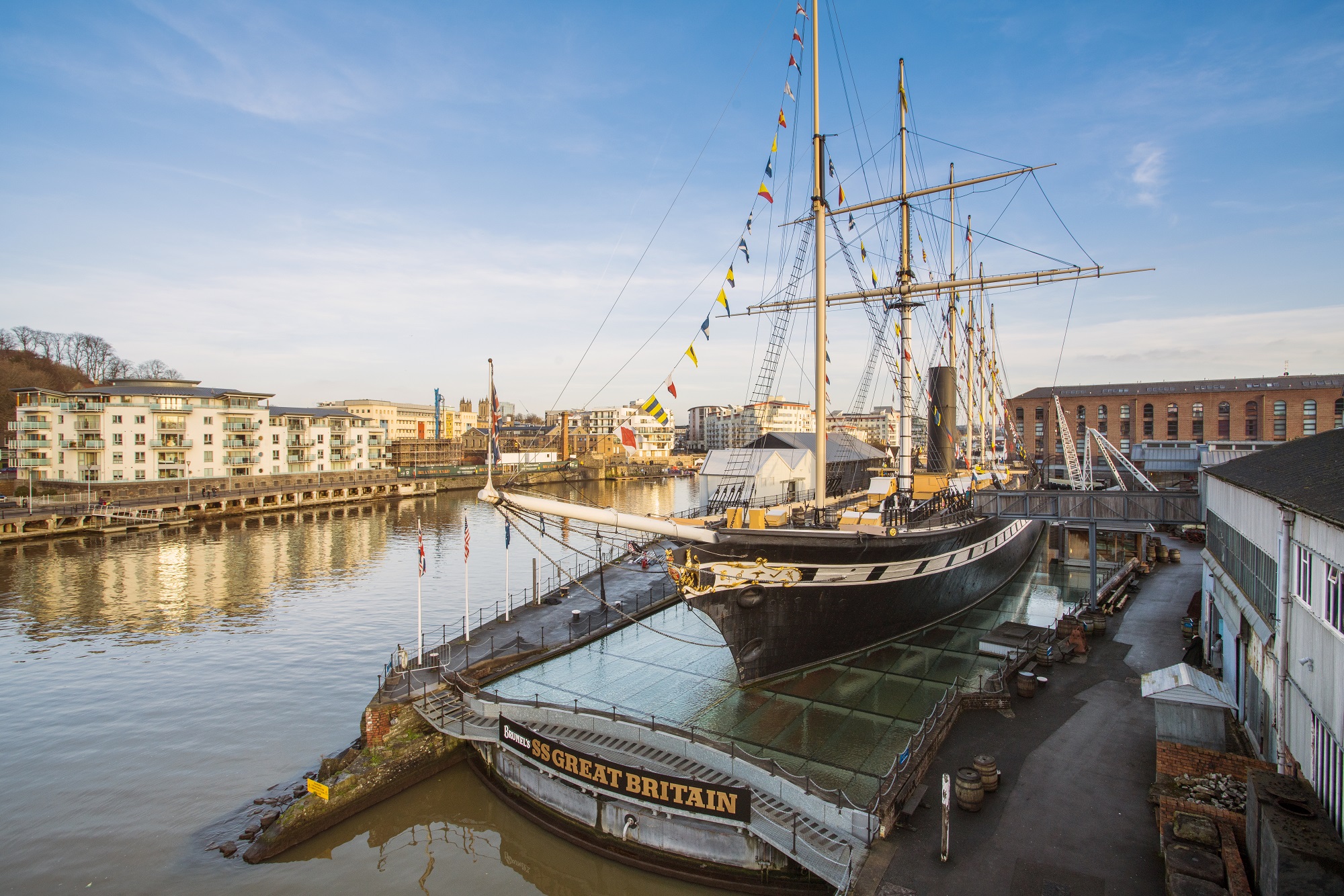 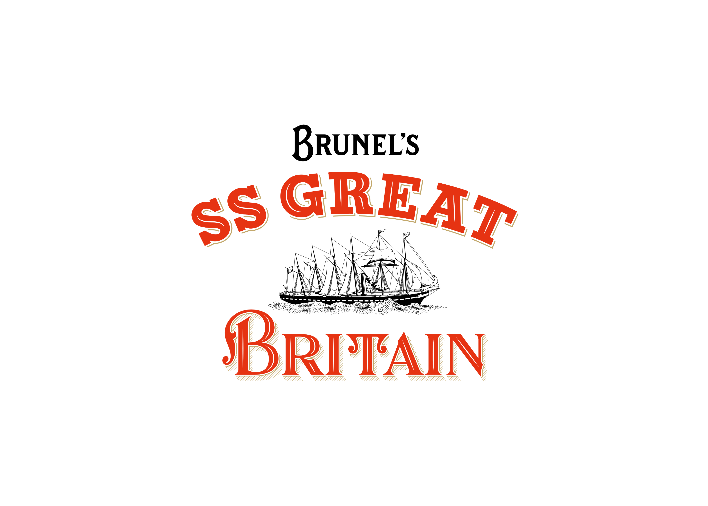 School
Workshop
Guide
Life at Sea
During our visit, we are going to find out what people did and experienced while travelling on the SS Great Britain in the Victorian times.
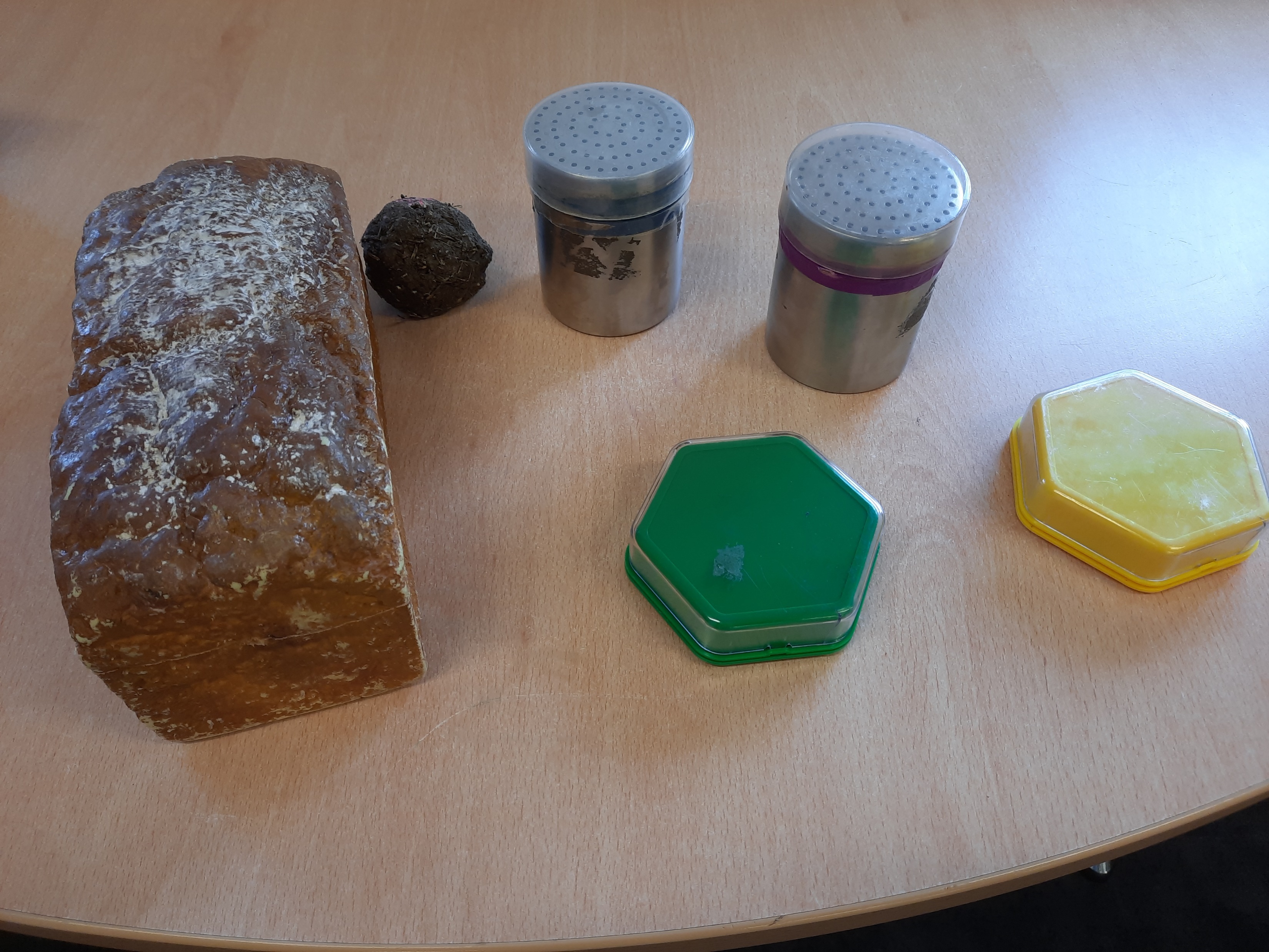 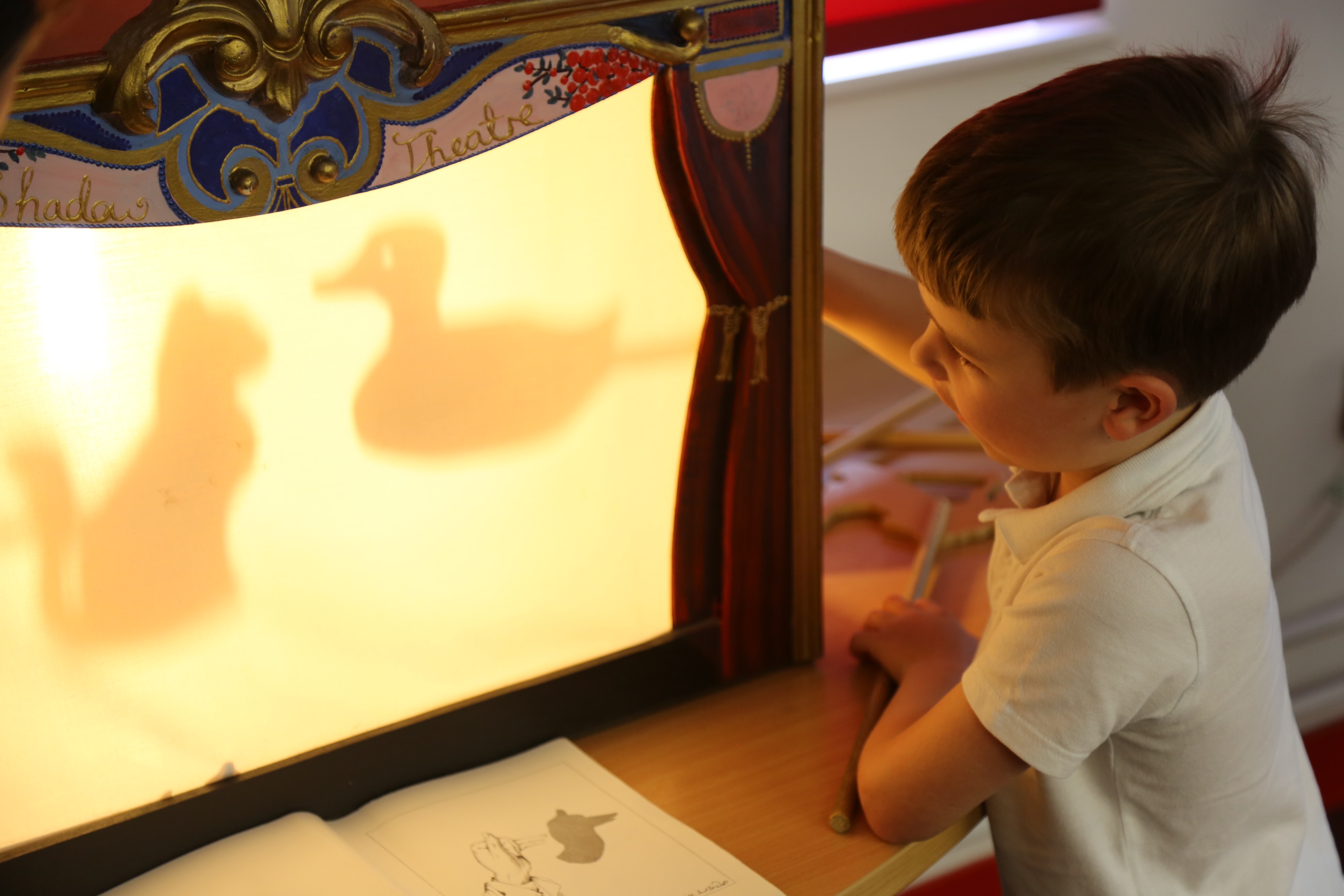 We will discover some of the sounds and smells passengers experienced.
We will dress up and play games.
To discuss specific access or educational needs please call 0117 926 0680 and ask to speak to the Education Team.


Brunel’s SS Great Britain 
Great Western Dockyard 
Bristol England 
United Kingdom 
BS1 6TY
Tel: 0117 926 0680
Email: learning@ssgreatbritain.org 
Web: ssgreatbritain.org
Photographs by: Lottie Morris